Робота з текстами в текстовому процесорі. Автоматизовані перекладачі. Засоби перевірки на антиплагіат.
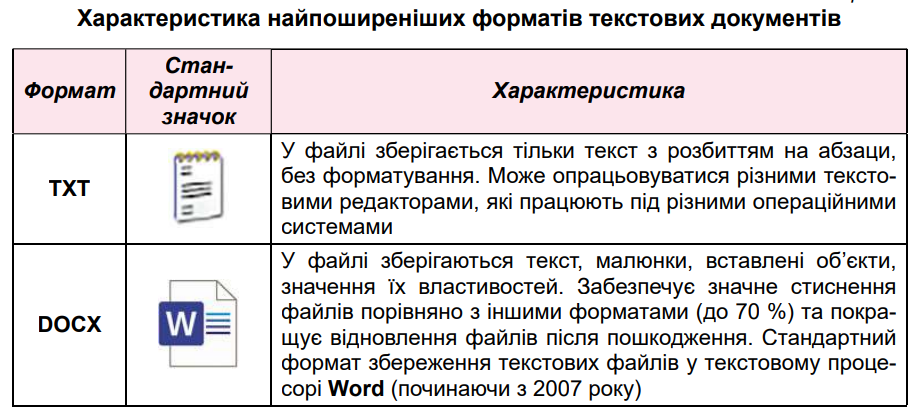 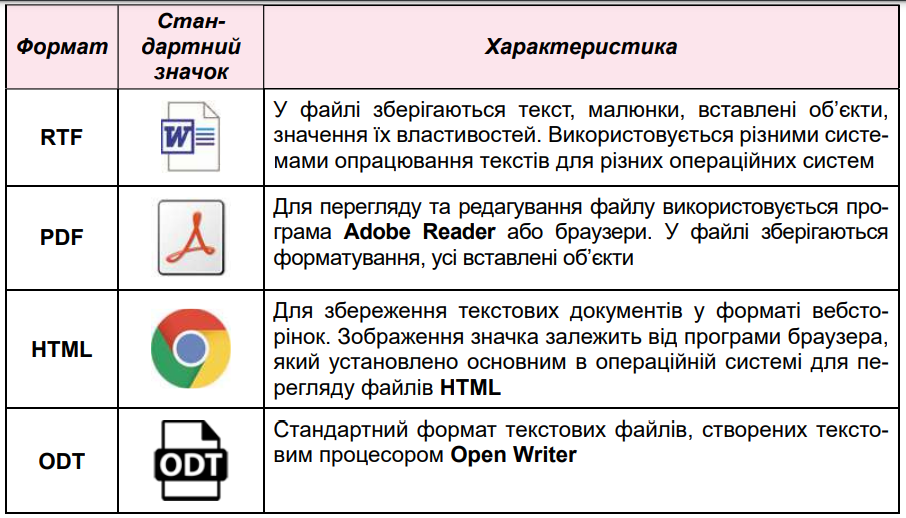 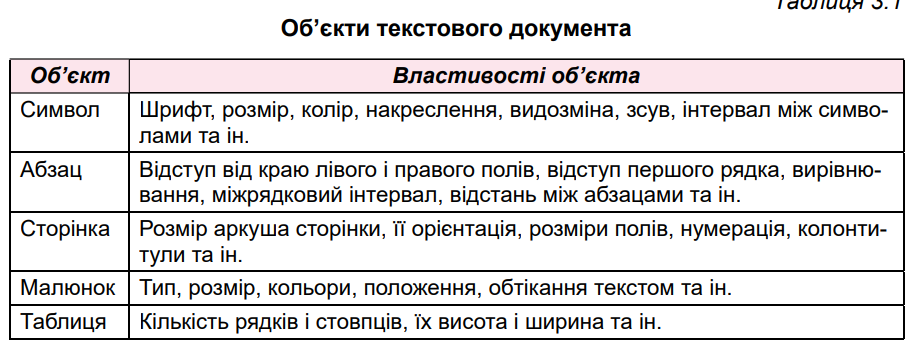 ВСТАВЛЕННЯ В ТЕКСТОВИЙ ДОКУМЕНТСПЕЦІАЛЬНИХ СИМВОЛІВ
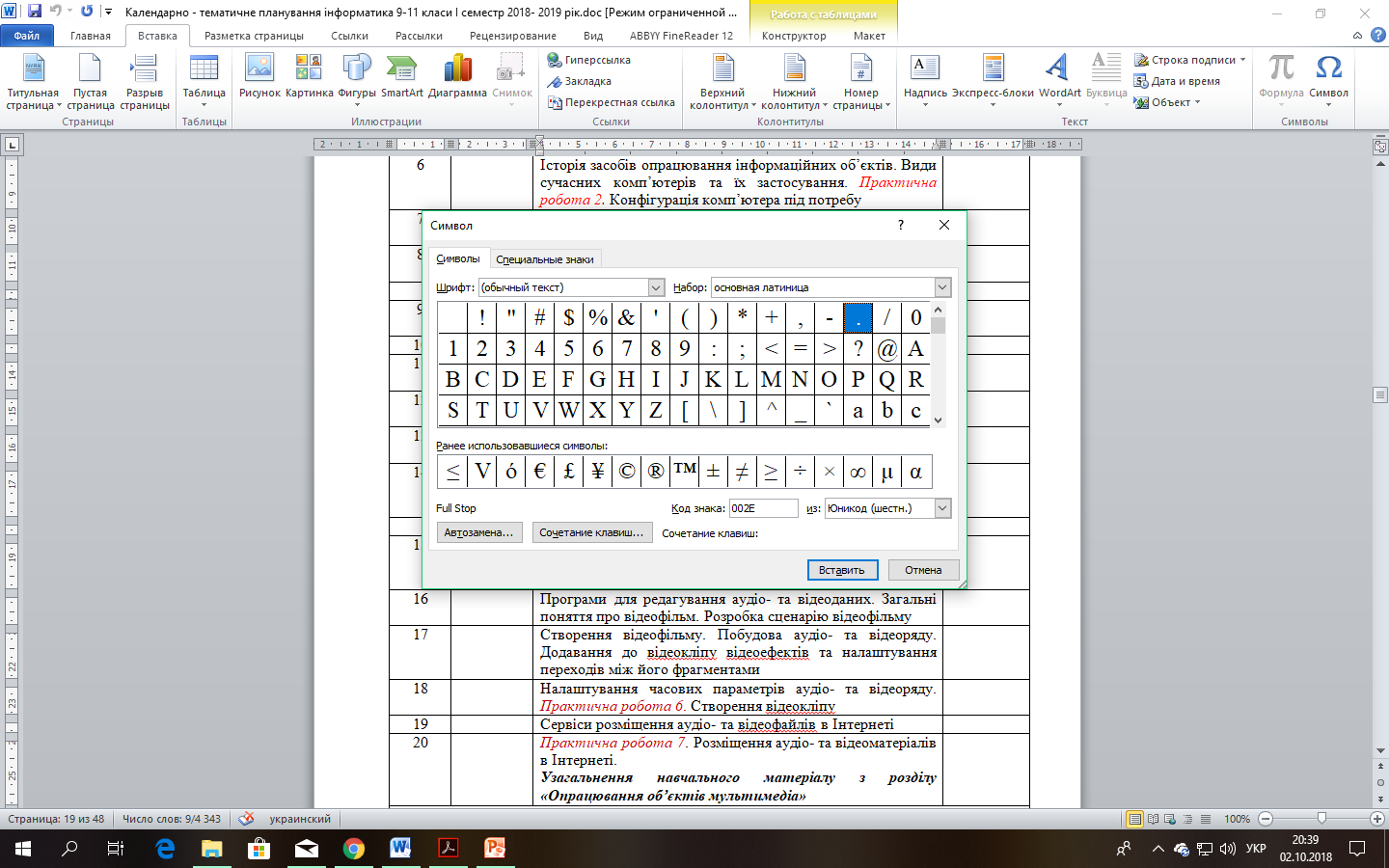 У текстовому процесорі Word 2007 можна в документ вставляти
символи, які відсутні на клавіатурі, – літери інших алфавітів, математичні символи, умовні позначки та ін.
ВСТАВЛЕННЯ В ТЕКСТОВИЙ ДОКУМЕНТСПЕЦІАЛЬНИХ СИМВОЛІВ
Включення режиму відображення прихованих символів дає змогу бачити
на екрані всі символи тексту і краще розуміти структуру документа.
Автоматичний пошук і заміна фрагментів тексту
Вибрати кнопку Пошук у групі Редагування вкладки Основне, яка відкриває панель Навігація у лівій частині вікна
Увести в текстове поле Пошук в документі фрагмент тексту, який потрібно знайти в документі.
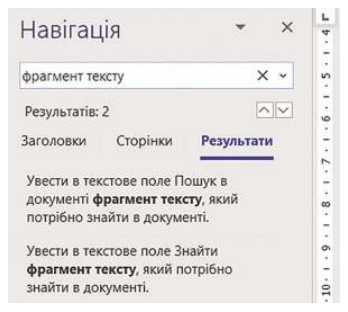 Заміна фрагменту тексту
Вибрати в групі Редагування вкладки Основне кнопку Замінити . 
Увести в поле Знайти потрібний фрагмент тексту (наприклад, товар). 
Увести в поле Замінити на текст для заміни цього фрагмента (наприклад, гроші).
Види списків
Особливим видом форматування абзаців текстового документа є оформлення їх у вигляді списків.
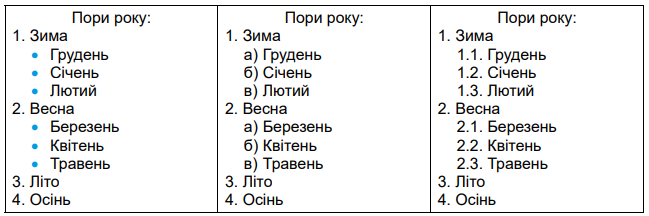 Види списків
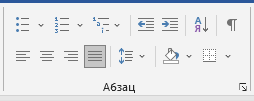 РЕДАГУВАННЯ СПИСКІВ
Елементи списку можна відсортувати в алфавітному, числовому або хронологічному порядку (за спаданням або за зростанням).
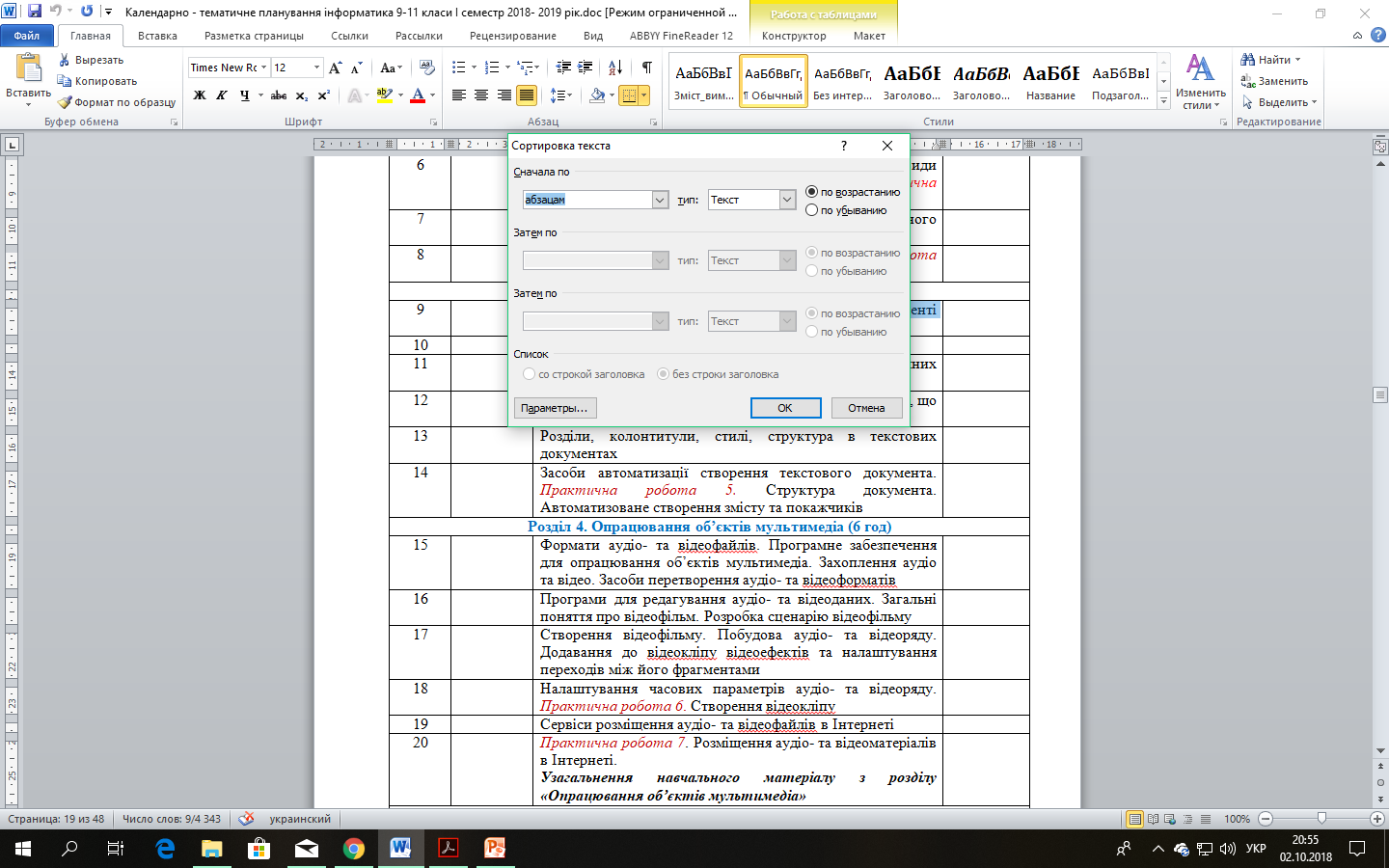 ФОРМАТУВАННЯ СПИСКІВ
За потреби користувач може відформатувати створений список: 
змінити вид маркера, його формат, 
спосіб нумерації, 
спосіб вирівнювання списку, 
відступи тексту від маркерів і номерів тощо.
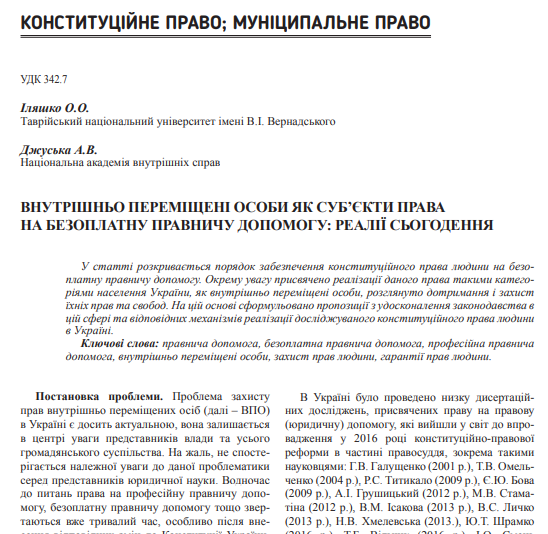 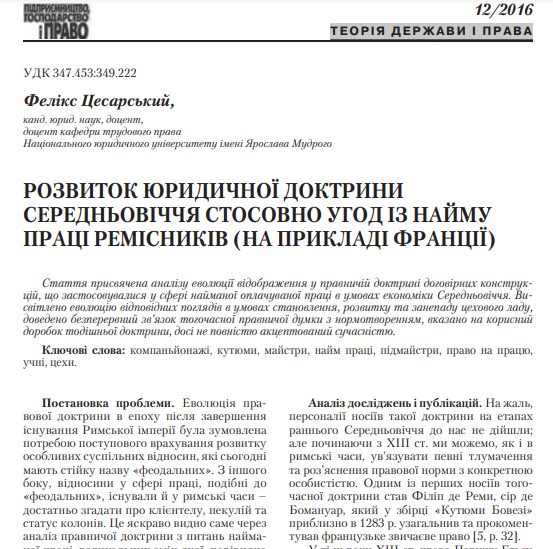 СТВОРЕННЯ КОЛОНОК У ТЕКСТОВОМУ ДОКУМЕНТІ
Щоб деякий фрагмент тексту розмістити в колонках, його потрібно виділити та виконати послідовність дій:  Розмітка сторінок  >   Параметри сторінки >  Колонки.
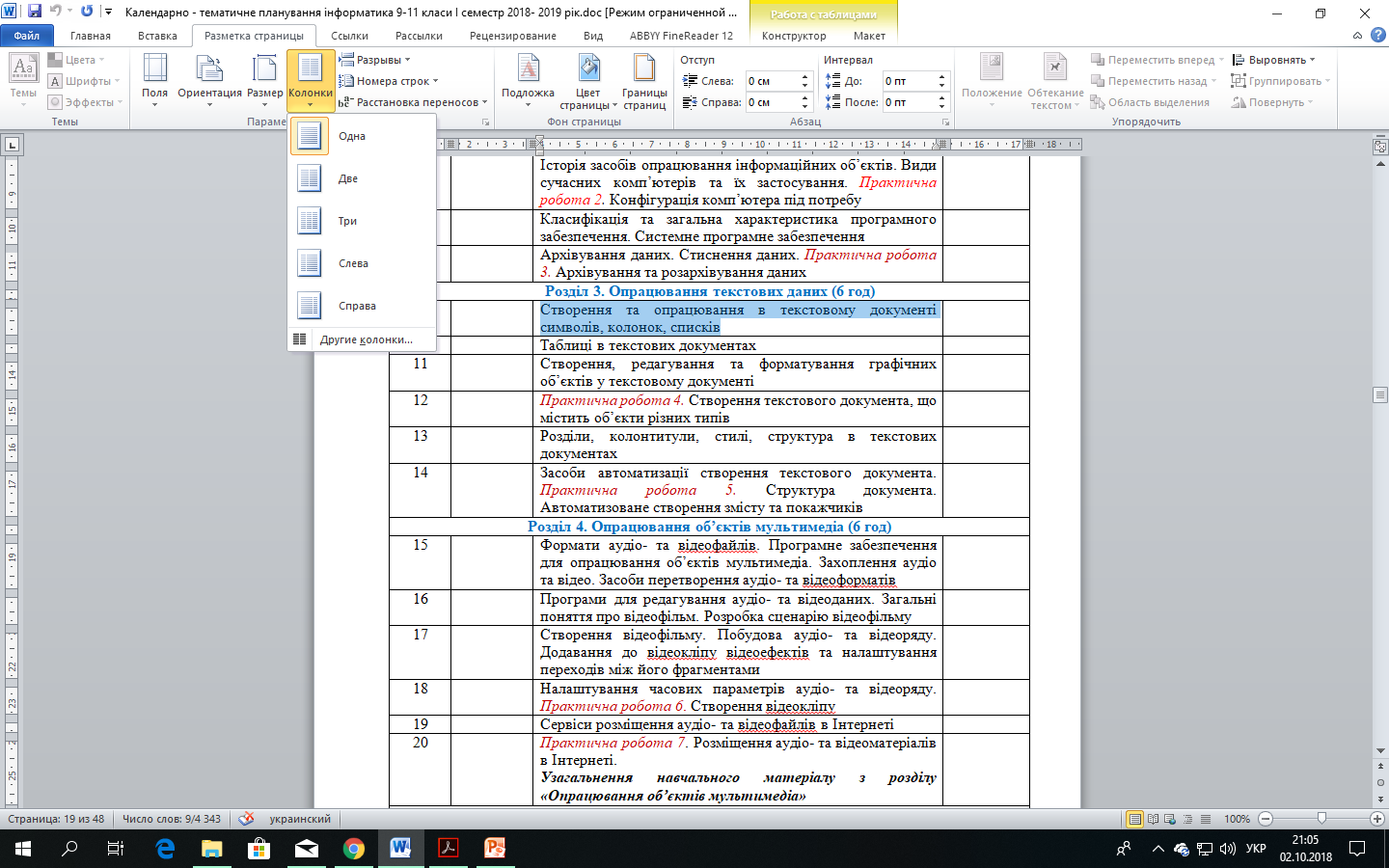 СТВОРЕННЯ КОЛОНОК У ТЕКСТОВОМУ ДОКУМЕНТІ
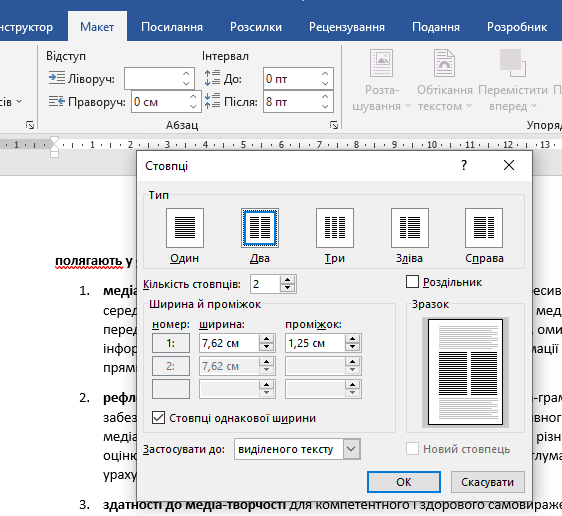 РЕДАГУВАННЯ ТА ФОРМАТУВАННЯ КОЛОНОК
Коли курсор знаходиться в тексті, розміщеному в колонках, на горизонтальній лінійці, крім маркерів абзацу, з’являються маркери меж колонок , перетягуючи які можна змінювати ширину колонок і відстань між ними.
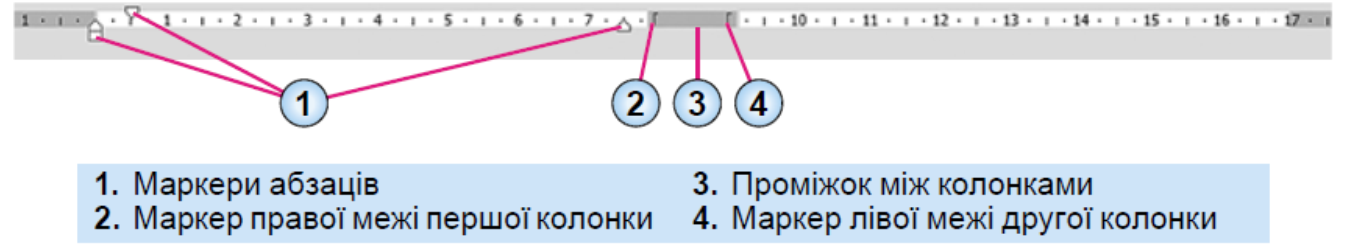 Створення розділів у текстовому документі
Багатосторінкові документи поділяють на розділи. Щоб поділити текстовий документ на розділи, у тому місці, де починатиметься інший розділ, потрібно вставити розрив розділу.
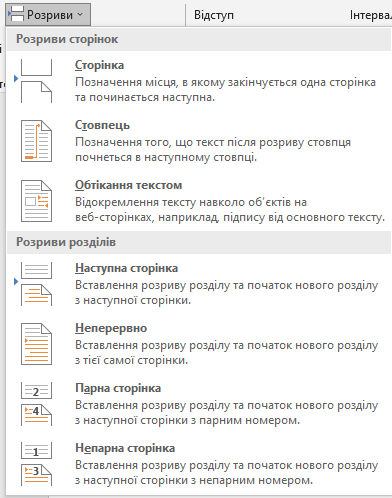 Існує кілька видів розривів розділів:
з наступної сторінки – розділ починається з початку наступної сторінки;
неперервна – розділ починається в поточному місці документа;
з парної сторінки – розділ починається з наступної парної сторінки;
з непарної сторінки – розділ починається з наступної непарної сторінки
Автоматизовані перекладачі
Автоматизований переклад
Автоматизований переклад — переклад текстів з використанням комп'ютерних технологій.
Функції програм автоматизованого перекладу включають:
Переклад тексту
Розпізнавання мови
Корекція граматичних помилок
Синоніми та контекст
Програми автоматизованого перекладу текстів
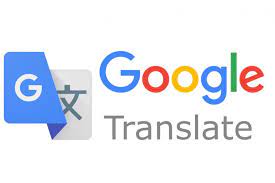 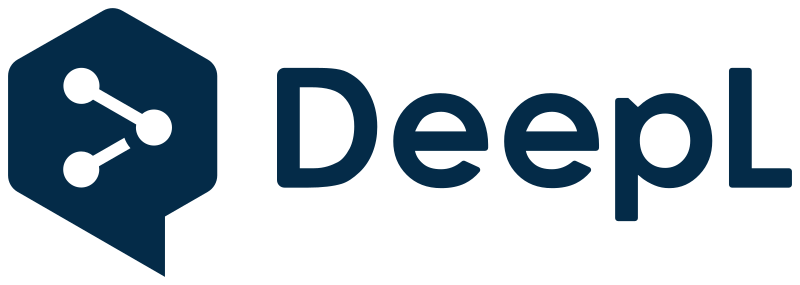 Google Переклад
Google Переклад – одна з найпопулярніших та найвикористовуваніших програм автоматизованого перекладу. Вона пропонує переклад текстів між багатьма мовами та має широкий функціонал, включаючи голосовий ввід та вивід, переклад в реальному часі та можливість редагування перекладу.
DeepL
DeepL є іншою потужною програмою автоматизованого перекладу. Вона відома своєю високою точністю та здатністю зрозуміти контекст перекладу. DeepL підтримує переклад текстів між багатьма мовами та надає можливість вибору різних стилів перекладу.
Програми автоматизованого перекладу текстів
Microsoft Перекладач
Microsoft Перекладач – ще одна популярна програма автоматизованого перекладу. Вона пропонує переклад текстів між багатьма мовами та має інтеграцію з іншими продуктами Microsoft, такими як Word та Outlook. Microsoft Перекладач також має зручний мобільний додаток для перекладу
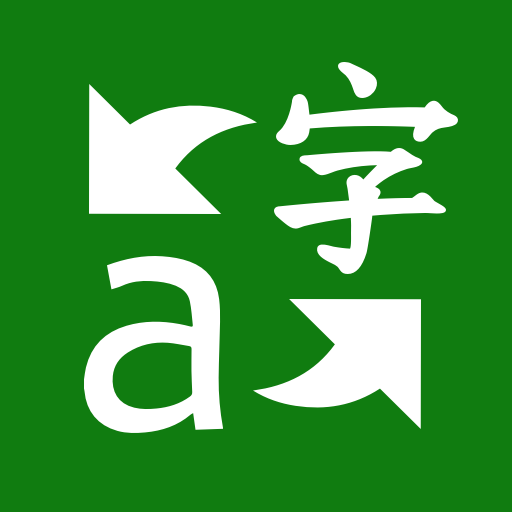 Засоби перевірки на антиплагіат
Сервіси перевірки на плагіат
Plag — провідна онлайн-платформа для виявлення та запобігання плагіату, забезпечення автентичності й оригінальності письмової роботи.
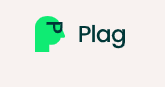 https://www.plag.com.ua/
Функції:
видалення плагіату
перевірку граматики
Сервіси перевірки на плагіат
Unicheck — платний онлайн-сервіс пошуку плагіату, який перевіряє текстові документи на наявність запозичених частин тексту з відкритих джерел в Інтернеті чи внутрішньої бази документів користувача.
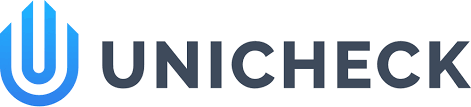 https://unicheck.com/uk-ua
Довіряють  понад 1 100 університетів у всьому світі
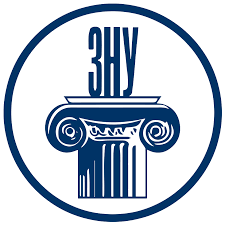 Перевірка на плагіат Бібіліотека ЗНУ https://library.znu.edu.ua/2365.ukr.html
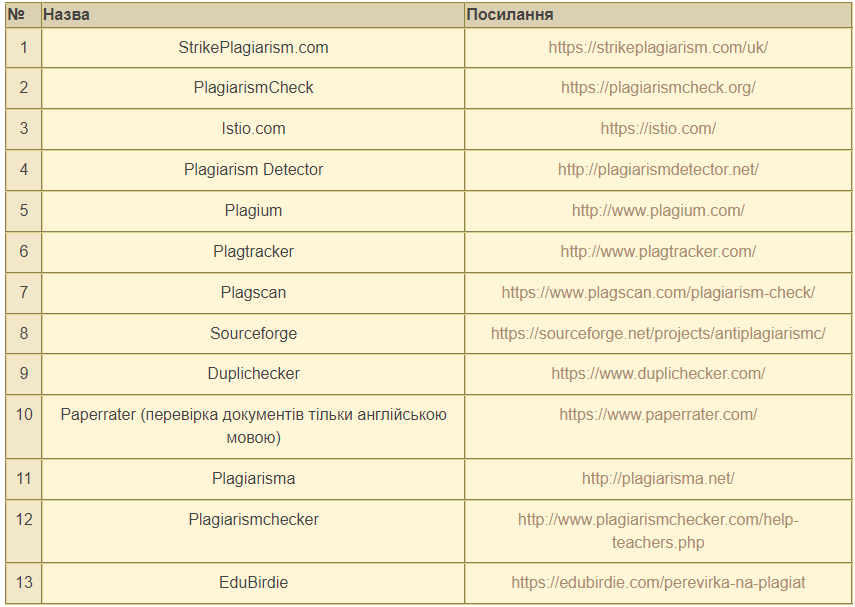